Español 2lunes el 2 de octubre
Daily warm up (pick up sheet)
Pronunciar vocab 7.1 terms
“Señora Dice” (aka: Simon Says)
Explain Project: El Cuerpo (the body)


Tarea/HW: 
-Bring any supplies you want to use for project tomorrow.
-Study your 7.1 vocab list.
*Quiz on Vocab Thursday 9/5*
4th hour class: We are taking 
B lunch tomorrow!
Come here after 3rd hour.
Español 2 	Daily Warm Uplunes el 2 de octubre
Body Picture Cards: Tarjetas del Cuerpo
*Get out your pic. cards and spread ALL out picture side up.
El Cuerpo (the body) Project
At least 8x11 size. (if working alone)
Groups of 2 must create a large (life size) project.
Must have at least 10 different body parts.
Parts must be labeled in Spanish.
Spelling & Accents count.
Must be neat & colored.
Can be any type of creation that has body parts.
Points taken off if you are not on task during class work days!

*Full class work day on Tuesday 10/3*
Español 1lunes el 2 de octubre
Daily Warm-Up (pick up sheet)
Test Review Day
Vocab 1.1 recap 
Subject pronoun & verbs in sentences review video
White Board Practice

Tarea/HW: 
-Study your notes on Subject Pronouns & Subjects & Verbs in sentences & Vocab 1.1.  
*Test Tomorrow 10/3*
Español 1 	Daily Warm Uplunes el 2 de octubre
Write each sentence.  Then underline the subject & circle the verb.

Antonio es mi compañero de clase.
Julieta es de Sevilla, España.
La señora Benner es la profesora de biología.
Paco es mi mejor amigo.
Español 2martes el 3 de octubre
Daily Warm Up
El Cuerpo Project Work Day 1

Tarea/HW: 
-Study your 7.1 vocab list.
*Quiz on Vocab Thursday 9/5*
You may listen to 
music with your headphones
while you work today 
Español 2 	Daily Warm Upmartes el 3 de octubre
Use your 7.1 list or picture cards and list one associated verb for each noun listed.

Make up (maquillaje)
Razor (navaja)
Soap(jabón)
Tooth paste/toothbrush(cepillo/pasta de dientes)
Towel/hair dryer(toalla/secadora de pelo)
El Cuerpo (the body) Project
At least 8x11 size. (if working alone)
Groups of 2 must create a large (life size) project.
Must have at least 10 different body parts.
Parts must be labeled in Spanish. *Label in ink or marker
Spelling & Accents count.
Must be neat & colored.
Can be any type of creation that has body parts.
Points taken off if you are not on task during class work days!

*Full class work day on Tuesday 10/3*
Español 1martes el 3 de octubre
Daily Warm Up
Examen: Subjects & Verbs Test
Vocab 1.2 Definitions packet
Complete and check in for grade at the computer.

Tarea/HW: 
-Finish definitions 1.2 (if not done by end of hour)
-Study new vocab terms 1.2
*We will have a quiz on them next week!!*
Español 1 	Daily Warm Upmartes el 3 de octubre
Use your vocab list and give the forms of the verb To Be (Ser).
Be sure to include the subject pronoun & the verb.

I am =
You (inf. ) are =
You(formal) are =
He is =
We are =
They are =
You (all) are =
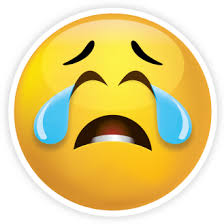 EXAMEN AHORA=TEST NOW! 10/3/17
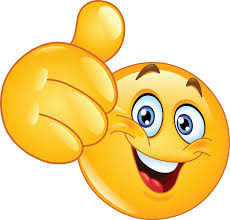 Shhh…..No talking during the testing period for any reason.

When you finish: (grab a book if you don’t have yours)

Silently define the 1.2 vocabulary packet.
Work on other work when you are done with vocab.
Español 2miércoles el 4 de octubre
Daily Warm Up
Tarjetas: Reflexive Verb Picture cards
Cut & label
El Cuerpo Project last class work day
Final Project due Monday 10/9

Tarea/HW: 
-Study your 7.1 vocab list or Quizlet cards for 7.1.
*Quiz on Vocab moved to Tuesday 10/10*
Español 2 	Daily Warm Upmiércoles el 4 de octubre
How would you ask the following questions in Spanish?  Use your vocab 7.1 list for help.

Are you ready?
What do you do to relax?
What do you have to do to get ready?
Español 1miércoles el 4 de octubre
Daily Warm Up
Check in and go over new vocab 1.2 list
Los Números/Matemáticas worksheet
Check in on HW log when completed.

Tarea/HW: 
-Memorize your new vocab 1.2 list.  Focus on numbers first!
*Quiz next week on the list.  Probably Tue. Or Wed.*
Show me your 
Vocab 1.2 list!
Español 1 	Daily Warm Upmiércoles el 4 de octubre
Write the Spanish term for each number listed.	

Five (5)-
2.  Ten (10)-
3.  Fifteen (15)-
4.  Twenty (20)-
5.  Thirty (30)-
Español 2jueves el 5 de octubre
Daily Warm Up
Pronunciar vocab 7.1 terms
Reflexive Verbs Notes & Charts
Put in cuaderno(notebook)

Tarea/HW: 
-Study your 7.1 vocab list or Quizlet cards for 7.1.
*Quiz on Vocab moved to Tuesday 10/10*
Cuerpo (body) Project
Due Monday 10/9
Español 2 	Daily Warm Upjueves el 5 de octubre
Reflexive Verb Picture Cards
-lay them all out WORD side UP
Español 1jueves el 5 de octubre
Daily Warm Up
Numbers Practice (verbal)
Notes: Asking & Giving the date
Put into Cuaderno Interactivo (notebook).
Date Writing Practice worksheet
Check in on HW Log when completed.
Tarea/HW: 
-Memorize your new vocab 1.2 list.
*Quiz next week on the list-Tue.10/10*
Grab a book (libro), por favor.
Español 1 	Daily Warm Upjueves el 5 de octubre
Write down the English days below and then give their Spanish meaning too.

Monday-
Tuesday-
Wednesday-
Thursday-
Friday-
Saturday-
Sunday-
Español 2viernes el 6 de octubre
Daily Warm Up (I’ll collect Monday)
Video: Modal & Reflexive Verbs
Packet: Vocab y Expresate Cap. 7
Make SINGO card with 7.1 terms (use a mix of all terms)

Tarea/HW: 
-Study your 7.1 vocab list or Quizlet cards for 7.1.
*7.1 Quiz on Vocab Tuesday 10/10*
Español 2 	Daily Warm Upviernes el 6 de octubre
Use the notes/charts from yesterday and give the correct conjugated form of each verb. *Remember the reflexive pronoun!!*

Yo/ducharse-
Ella/levantarse-
Nosotros/lavarse-
Tú/afeitarse-
Ellos/cepillarse los dientes-
Español 1viernes el 6 de octubre
Daily Warm Up (I’ll collect Monday)
Video: Expressing Time & Date
Worksheet: Empezemos Cap.1 vocabulario 2
Make SINGO card with 1.2 terms (use a mix of all terms)

Tarea/HW:  
-Study your new vocab 1.2 list (all).
*Quiz next week on the list-Tue.10/10*
Español 1 	Daily Warm Upviernes el 6 de octubre
Answer the following questions in complete Spanish sentences.  Include the question in your answer!

¿Qué día es hoy? _____________________________
¿Qué fecha es hoy?____________________________